Русский  язык
4 класс
Живи красиво, весело и просто,
Люби людей светло и простодушно.
Ищи свою дорогу с малых лет.
Уверенно вперёд иди сквозь годы.
Оставь на этой лучшей из планет
Свой яркий след, свои живые всходы.
Тема урока: части речи.
Цели:
повторить и закрепить знания учащихся  о наречиях; 
формировать интеллектуальные умения, умения анализировать;
развивать умения применять приобретённые знания на практике, 
воспитывать навыки культуры общения на уроке.
Вспомните,  подумайте, объясните.
Что обозначает наречие?
Назовите наречия отвечающие на вопросы как? Когда? Куда? Откуда?
Каким членом предложения может быть наречие?
«Лишнее слово»
Громко, снизу, 
назад, оттуда.
Задания на выбор:
Стоит......... Исчез …… Прочесть …… Празднуют ….. Живут ………
Повернул ………
Слова для справок.
Вчера, весело,
 далеко,  прямо, 
быстро, назад.
Антонимы
Вперёд,  рано, высоко, быстро, далеко, часто, направо, впереди, вблизи, потом, вверх.
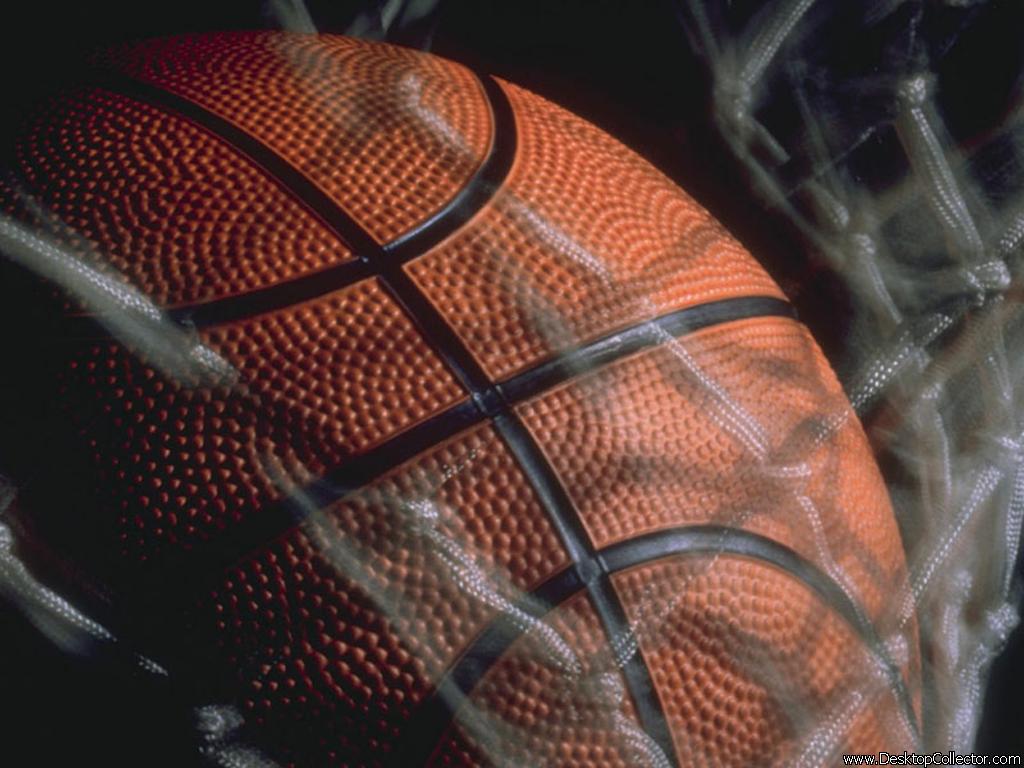 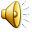 Работа по учебнику
Страница 153, упр. 44
Страница 154, упр. 45
Составь предложения из данных слов
впереди, тёмный, виднелся, лес.
Сзади, синей, лентой, река, извивалась.
Справа, поспевающая, пшеница, желтела.
Слева, высокая, стояла, стеной, кукуруза.
Вокруг, голоса, звенели, жаворонков.
Хорошо, лесу, отдыхать, в.
Отгадай загадки.
Он пришёл, наполнил кадки, поливал усердно грядки, побродил по крышам вволю и ушёл по лужам в поле.
Он охотно пыль вдыхает, не болеет, не чихает.
Сели детки на карниз и растут всё время вниз.
Итог урока.
Что понравилось на уроке?
Что показалось трудным?
Домашнее задание
Страница 154, упр.46